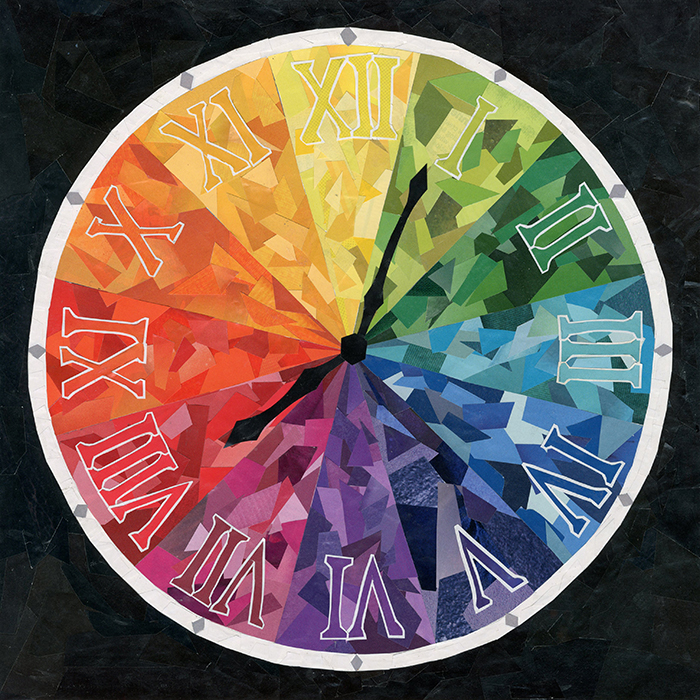 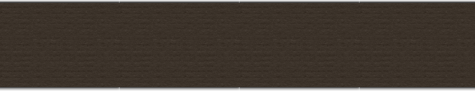 Χρώμα
Τάξη Α
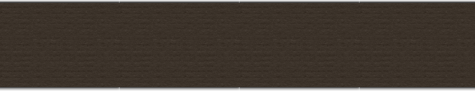 Βασικά χρώματα
Αναμίξεις
Τι θα γίνει αν βάλουμε 2 διαφορετικά βασικά χρώμα σε ίδια ποσότητα;
2 κλικ για να προσθέσετε κείμενο
Μπράβο!!!!! βρήκαμε 3 νέα χρώματα πως τα ονομάζουμε;
Συμπληρωματικά χρώματα
Δραστηριότα
Ζωγραφίζουμε με μαρκαδόρους Μόνο με τα τρια βασικά χρώματα (κόκκινο, μπλε και κίτρινο ). 
Μπορούμε να χρησιμοποίησουμε φίτρο κάφε ή χαρτί κουζίνας, ζωγραφίζουμε οτι θέλουμε το διλώνουμε και μετα το βρέχουμε!!  
Με λίγο νερό αφήνουμε να στεγνώσει!! Τι χρώματα βγήκαν;
Βίντεο για την δραστηριότητα
Καλή επιτυχία!!!